LAW FIRMS
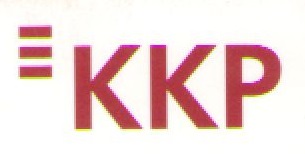 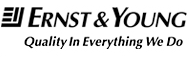 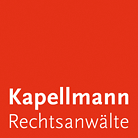 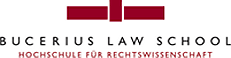 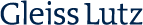 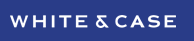 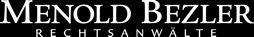 AUTOMOTIVE
ENERGIEVERSORGER
CHEMIE
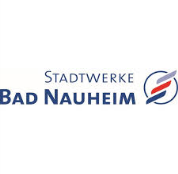 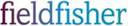 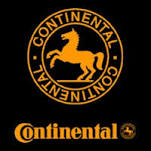 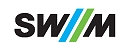 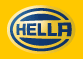 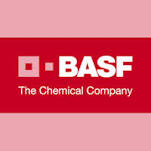 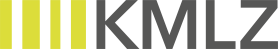 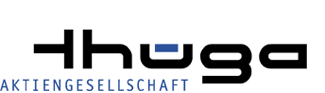 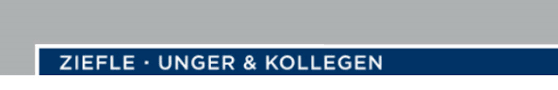 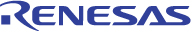 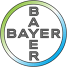 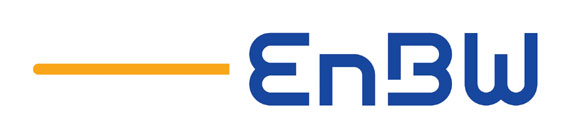 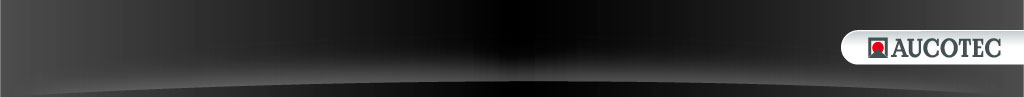 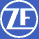 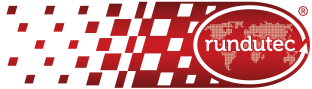 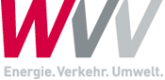 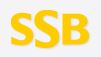 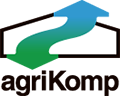 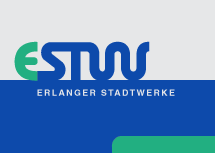 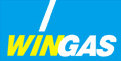 GESUNDHEIT
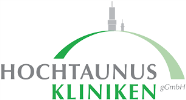 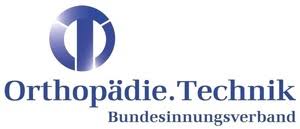 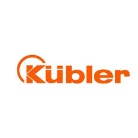 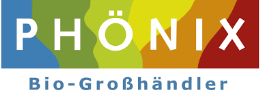 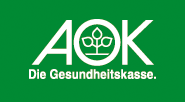 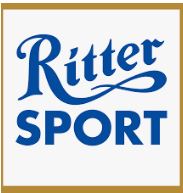 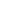 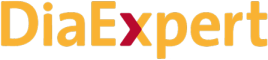 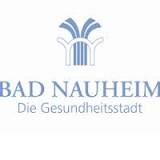 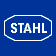 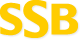 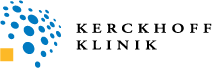 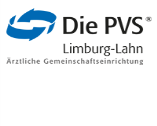 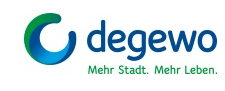 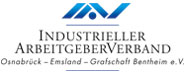 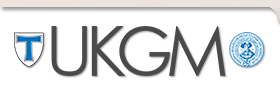 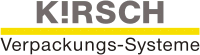 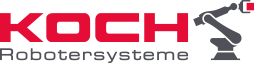 IT
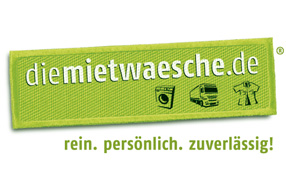 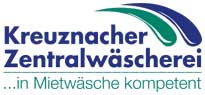 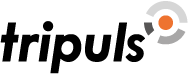 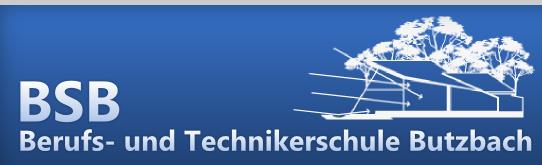 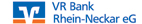 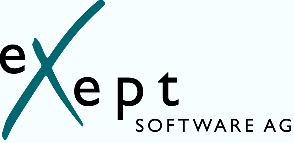 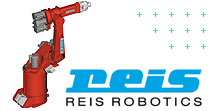 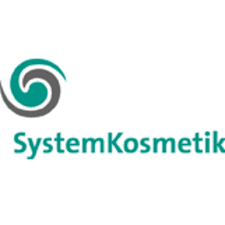 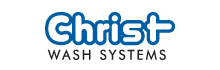 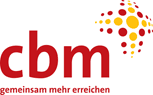 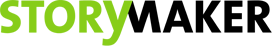 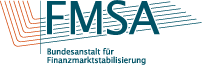 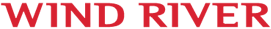 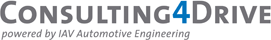 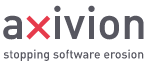 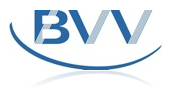 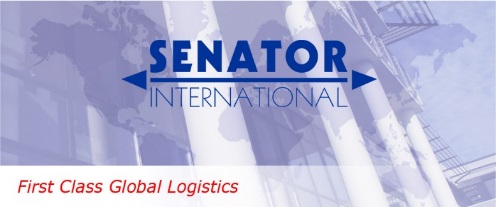 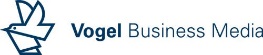 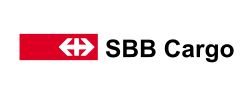